Little Bits Lab 3
Content-Objective:
 Learn electronic circuit operation and connections. 
Language-Objective:
 Utilize Little Bits kits to learn circuit operation and control.
Do today’s Starter Quiz!(in Canvas)
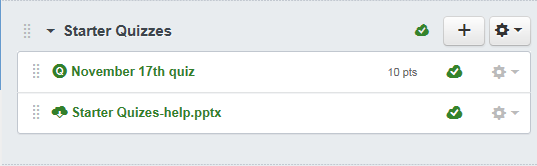 Little Bits LabsLittle Bits Lab 3: App Controlled Invention Projects
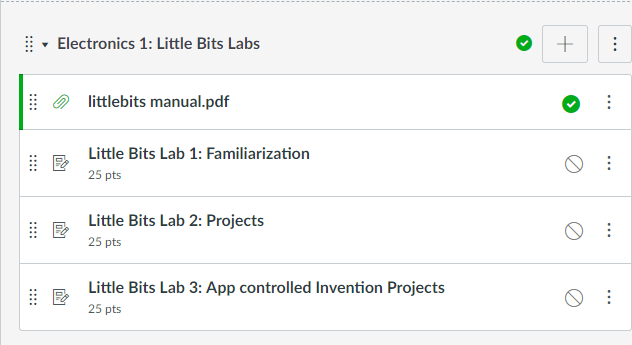 Step 1: Tutorial VideoLittle Bits Lab 3: App controlledInvention Projects
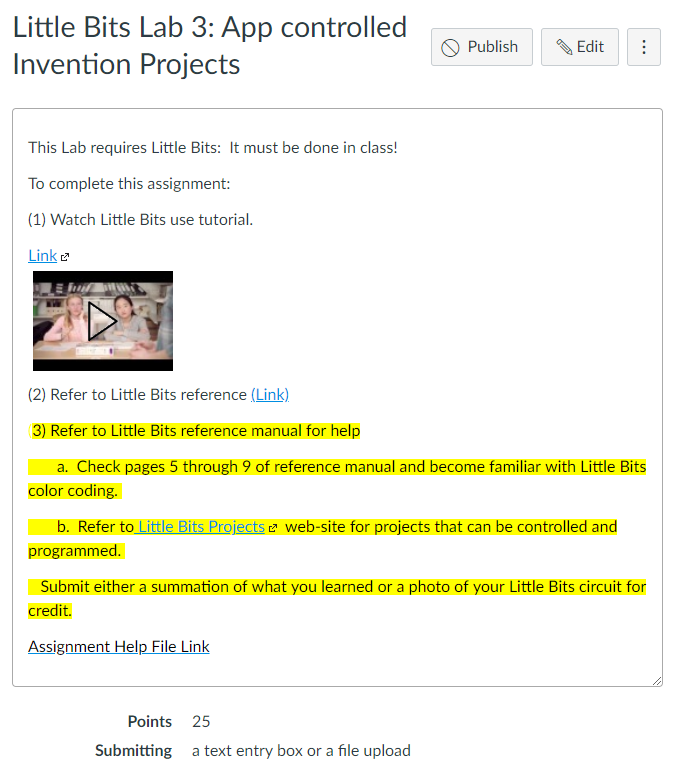 Today’s TaskLearn – Build a Little Bits circuit project from web-site collection.
Work with a partnerObtain SuppliesLittle Bit pieces from kit
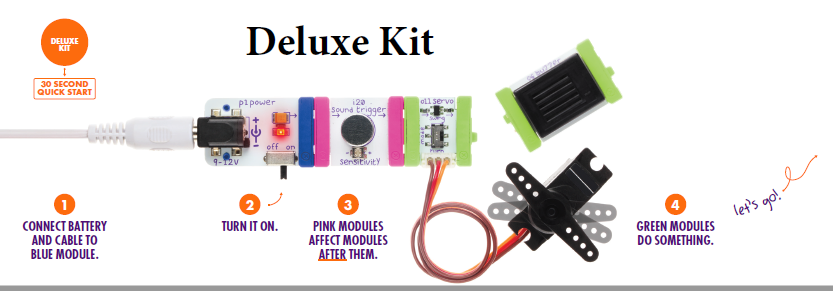 Step 1: Download reference manual in Canvas (on lab PC)
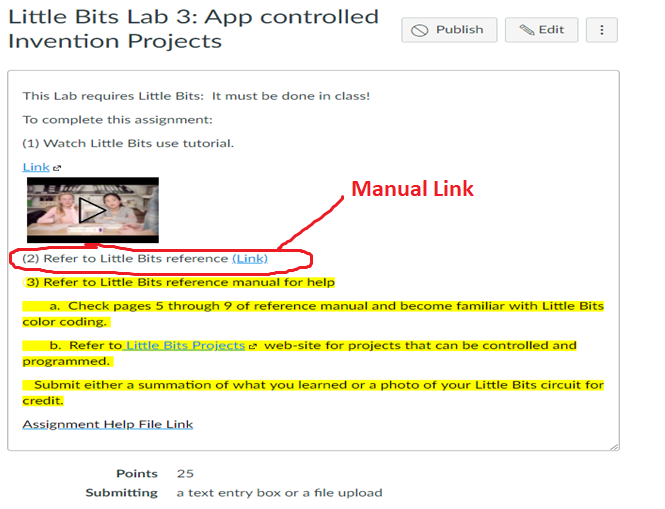 Step 2: Little Bits part reference (Pages 5-9)
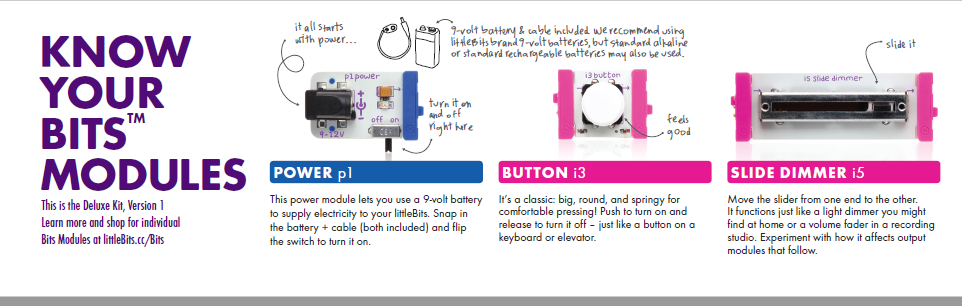 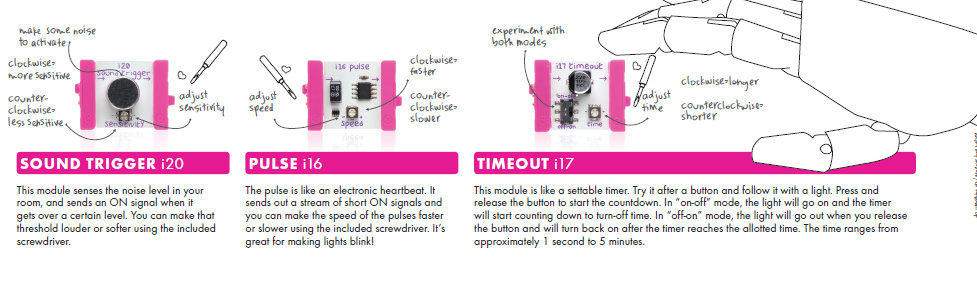 Step 3: Go to Little Bits Project collection web-site.
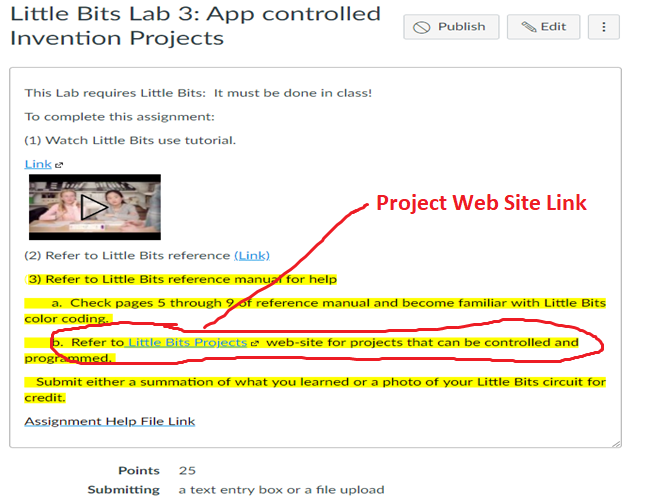 Step 4: Browse through the thousands of projects listed and choose one to build.
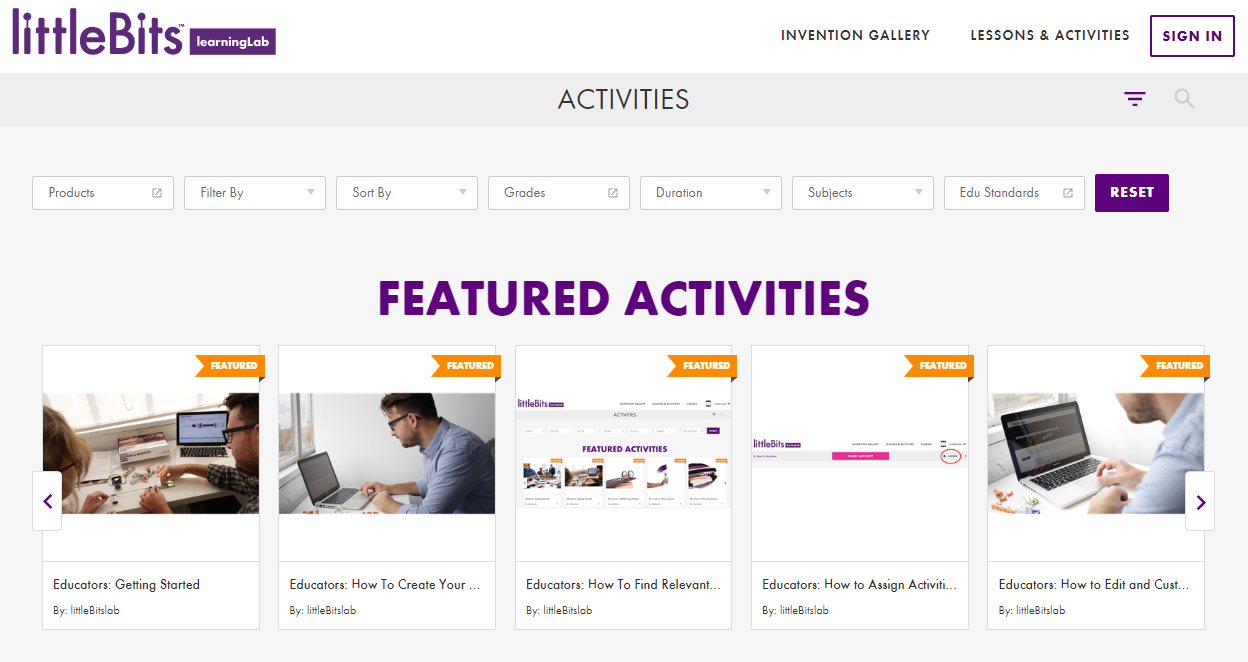 Report Success Level in Canvas:  If possible submit photos of Little Bit project.
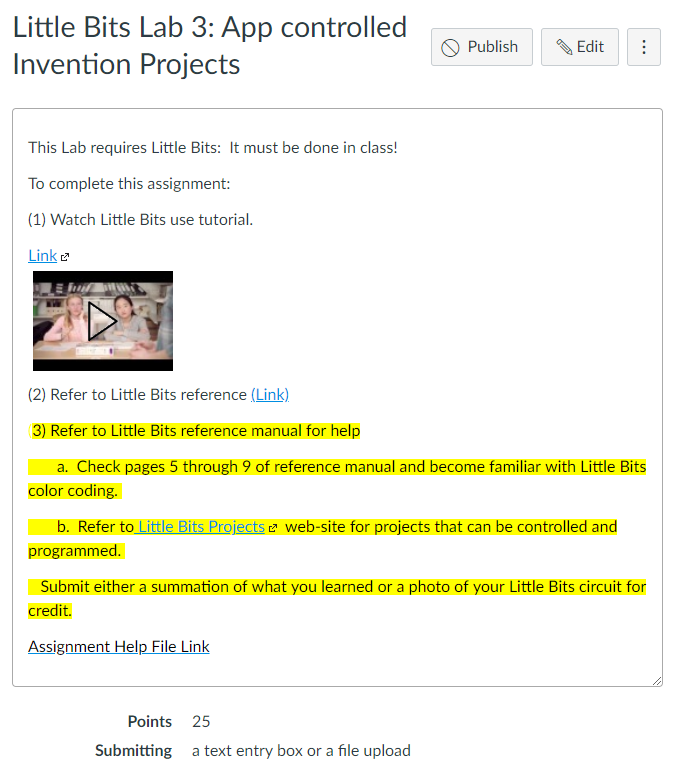